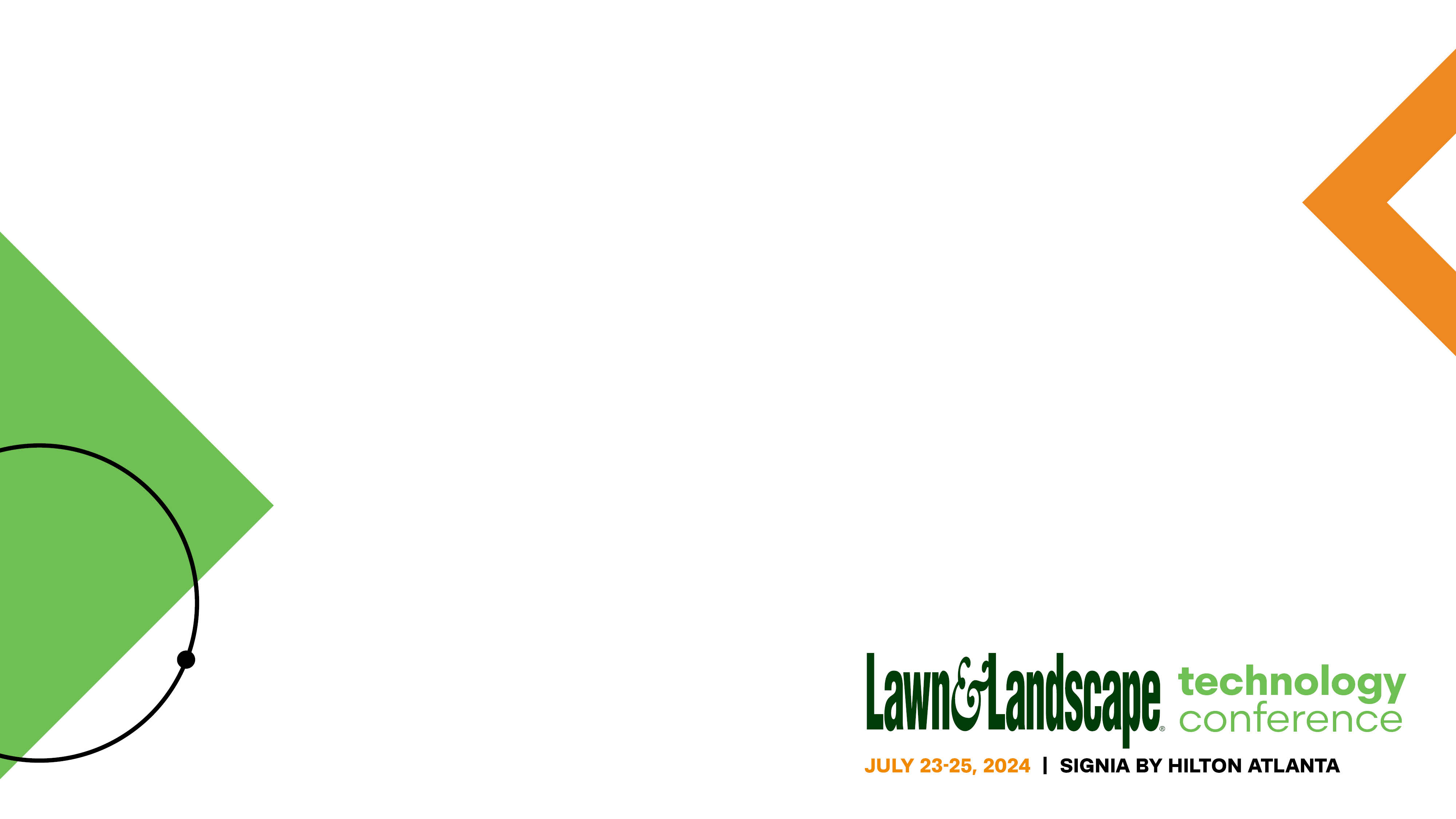 SESSION TITLE
Session Date | Session Time
SPEAKER NAME, TITLE, COMPANY
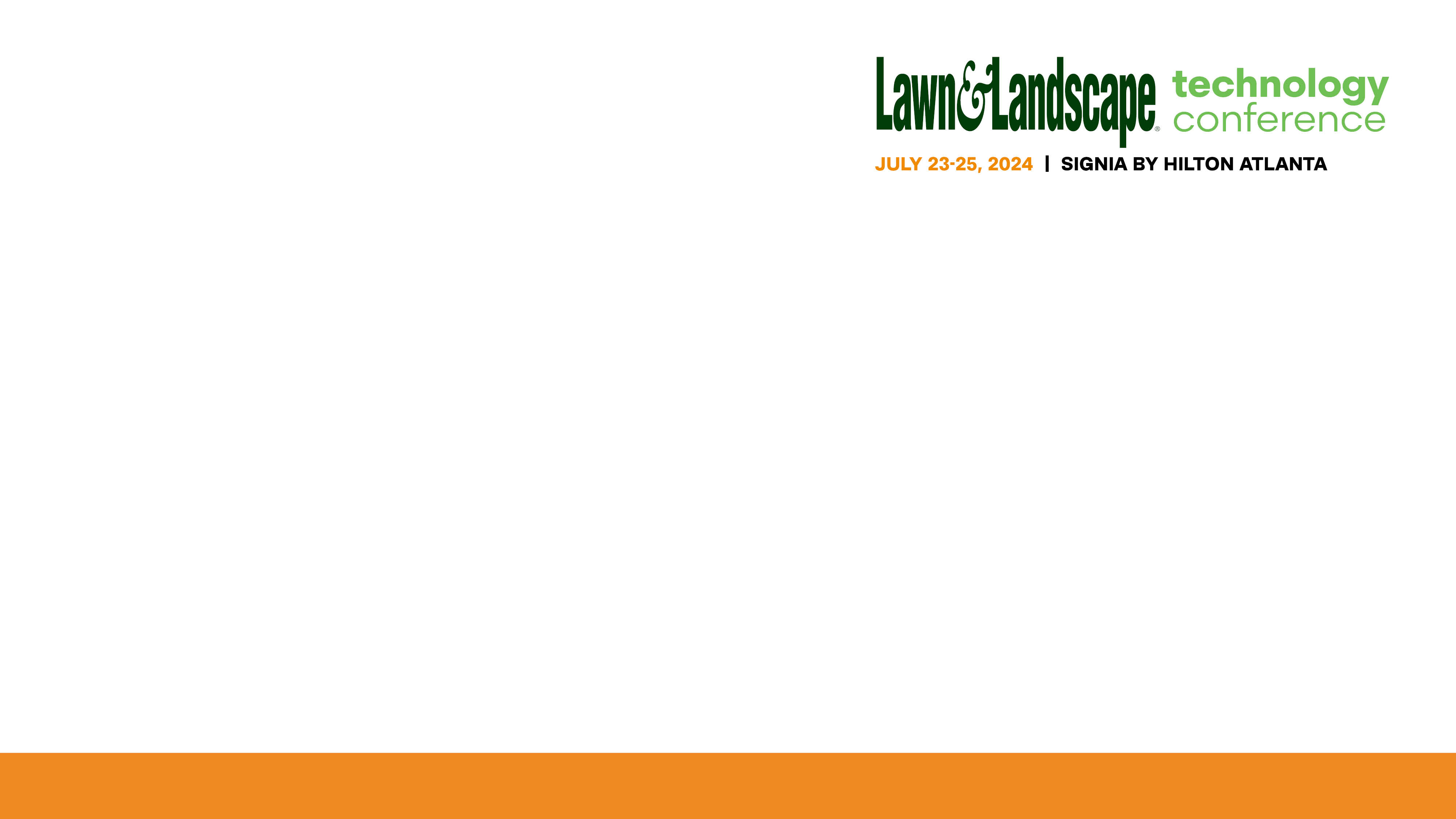 SLIDE TITLE
Slide Content
Slide Content 1
Slide Content 2
Slide Content 3